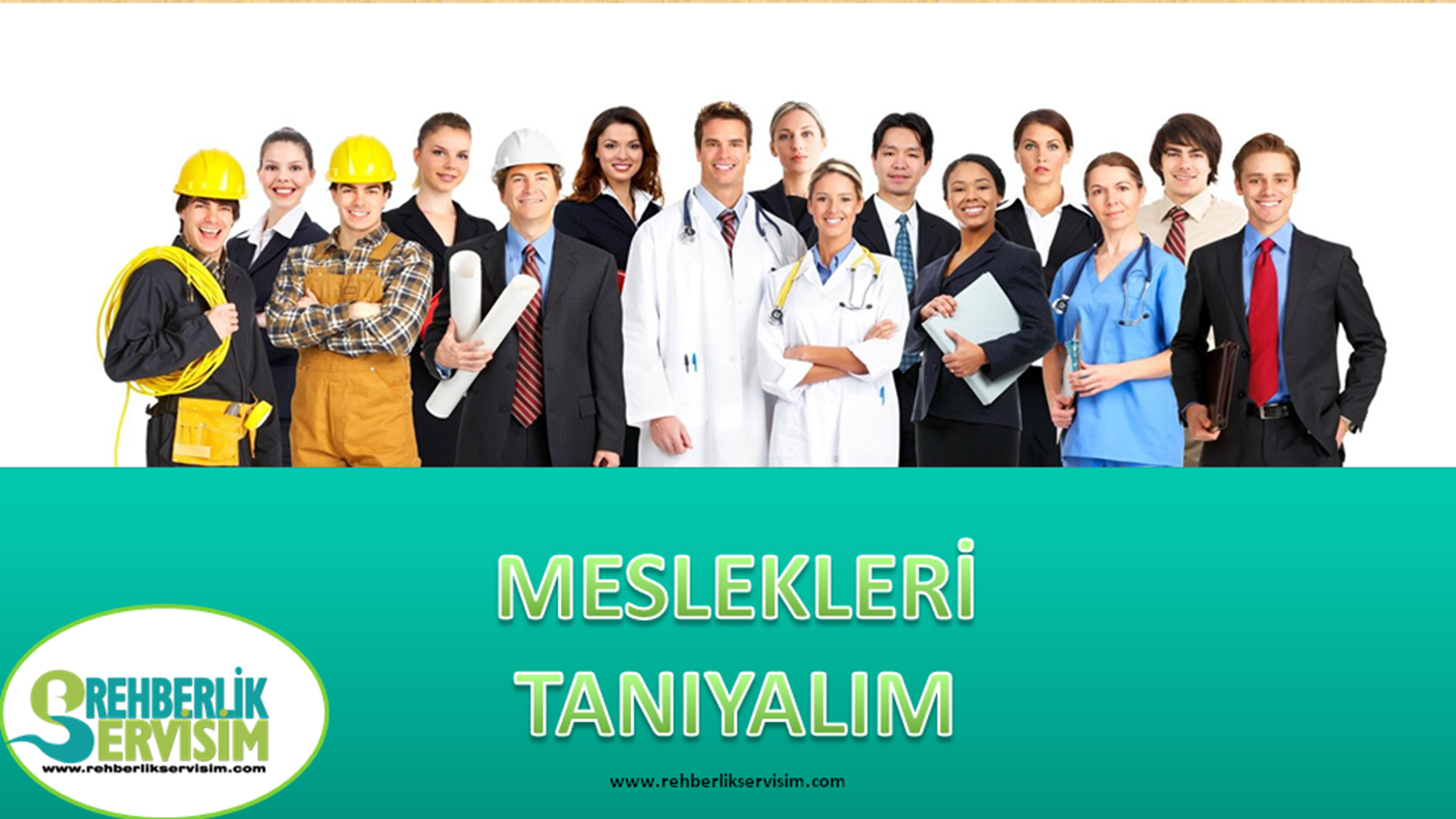 SÖZEL BÖLÜMLER 
MESLEK TANITIMI
ÖZEL EĞİTİM ÖĞRETMENLİĞİ
*Düzce Üniversitesi
* 383,31
2018 En Küçük Başaı Puan
SÖZEL
2018 Tahmini
En Düşük Başarı Sırası
Puan türü
18.700
2017 En Düşük Başarı Sırası
2018 Türkiye Toplam Kontenjanı
………
2.762
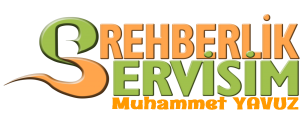 www.rehberlikservisim.com
ÖZEL EĞİTİM ÖĞRETMENLİĞİ
Okutulan Bazı Dersler:  Eğitim Bilimine Giriş, Psikolojiye Giriş, Eğitim Psikolojisi, Zihin Engelliler ve Eğitimi, Engellilere Yönelik Tutumların Değiştirilmesi, Sağlık Bilgisi ve İlk Yardım, Öğretim İlke ve Yöntemleri,Yasalar ve Özel Eğitim, Bireyselleştirilmiş Eğitim Programları, Sınıf Yönetimi, Aile Eğitimi ve Rehberliği, Okuma Yazma Öğretimi gibi dersler okutulmaktadır.
Gereken Nitelikler: Özel Eğitim Öğretmenliği Bölümünde okumak isteyenlerin; insanları tanımak ve onların sorunlarıyla ilgilenmek isteyen, iletişim becerilerini geliştirebilecek, insan haklarına duyarlı, yardımsever, hoşgörülü, sabırlı,insanların değişme ve gelişme gücüne sahip olduklarına inanan, yaşadığı çevreye duyarlı kişiler olmaları gerekir.
Programın Amacı: Programın temel amacı, özel gereksinimli bireylere, toplumdaki diğer bireyler gibi bağımsız, üretken ve topluma aktif katılımcı olmalarını sağlayacak becerileri kazandırabilen, farklı öğretim tekniklerini ve yöntemlerini bilen ve kullanabilen, özel gereksinimli bireylere ve ailelerine destek hizmetleri sağlayabilen öğretmenler yetiştirmektir.
www.rehberlikservisim.com
ÖZEL EĞİTİM ÖĞRETMENLİĞİ
Mezunların Kazandıkları Unvan ve Yaptıkları İşler: Mezunlar ‘Özel Eğitim Öğretmeni’ unvanı alırlar. Müfredata göre faaliyetleri ve dersleri planlar, öğrenciler için bireysel eğitim planları hazırlar, öğrencilerin özel ihtiyaçları için kaynak sağlar, testler yapar, öğrencilere yeni beceriler öğretir ve var olan becerilerin üstüne yenilerini inşa eder, öğrencilere yetersiz oldukları konularında ve güçlüklerle başa çıkmaları konusunda yardımcı olur, öğrencilerin ihtiyaçları doğrultusunda ebeveyinlerle, bakıcılarla, tıp uzmanlarıyla ve diğer alanlardan eğitim uzmanlarıyla görüşür.
Çalışma Alanları: Özel Eğitim Öğretmenliği son yıllarda eğitim alanında en çok tercih edilen bölümler arasında yer almaktadır. Özel Eğitim Öğretmenliği Bölümü mezunlarının başlıca çalışma alanları öncelikli olarak eğitim hizmet alanları, Milli Eğitim Bakanlığına, özel eğitim okulları, özel eğitim sınıfları, özel okullar, özel eğitim ve rehabilitasyon merkezleri, rehberlik araştırma merkezleri, engelli bireylere odaklanan Sivil Toplum Kuruluşları, sağlık hizmet alanı, sosyal yardım hizmeti sunan bazı kurum ve kuruluşları içeren zengin kariyer olanakları sunmaktadır.
www.rehberlikservisim.com
İLAHİYAT
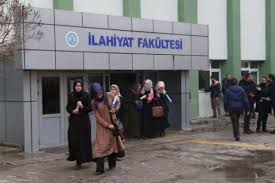 BAYBURT ÜNİVERSİTESİ İLAHİYAT FAKÜLTESİ
296.900
2018 En Küçük Başarı Puan
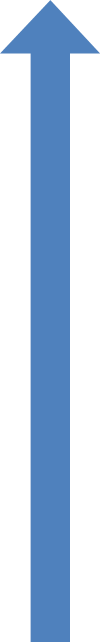 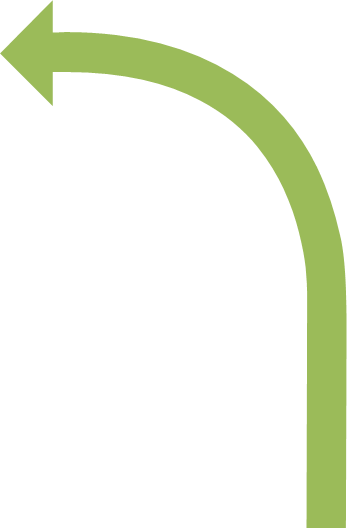 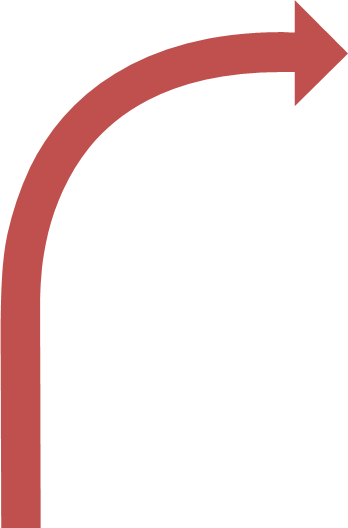 SÖZEL 
PUAN TÜRÜ
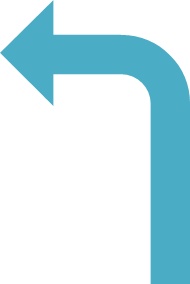 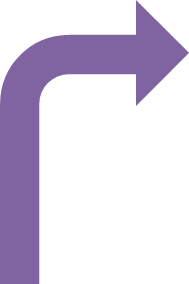 2018 Türkiye Toplam Kontenjanı                 14698
İLAHİYAT
Programın Amacı: İlahiyat programının amacı başta İslam dini olmak üzere, çeşitli dinleri bilimsel yöntemlerle inceleyerek bilimsel tutumu benimsemiş ve geniş görüşlü aydın din adamı yetiştirmek için eğitim ve bu alanda araştırma yapmaktır.
Programda Okutulan Belli Başlı Dersler: İlahiyat fakültesinde Arapça Kur’an-ı Kerim öğretiminden oluşan bir yıllık hazırlık sınıfı vardır. Hazırlık sınıfından sonraki yıllarda ise Kur’an-ı Kerim’in yorumu (Tefsir), Hz. Peygamber’in sözlerinin yorumu (Hadis), İslam hukuku, din felsefesi, dinler tarihi, din sosyolojisi ve din psikolojisi gibi lisans dersleri verilmektedir.
Gereken Nitelikler: İlahiyat fakültesine girmek isteyen bir kimselerin, üstün bir genel akademik yeteneğe, özellikle de sözlü düşünme yeteneğine, düşüncelerini, başkalarına aktarma gücüne sahip, felsefe, sosyoloji, psikoloji, özellikle sosyal psikoloji ve tarihe meraklı ve bu konularda iyi yetişmiş belleği güçlü olmaları gereklidir. Bu alanda çalışacak kimselerin ayrıca sabırlı, hoşgörülü, yeniliklere açık, öğrenmeye istekli olmaları beklenir.
İLAHİYAT
Mezunların Kazandıkları Ünvan ve Yaptıkları İşler: Öğrenimlerini başarı ile bitirenler görev yerlerine göre “Din ve Ahlak Bilgisi Öğretmeni”, “Müftü” veya “Vaiz” olarak çalışırlar. Din kültürü ve ahlak bilgisi öğretmeni olanlar ortaokul, lise ve denge okullarda, din kültürü ve ahlak bilgisi dersini, imam hatip liselerinde meslek derslerini okuturlar. Müftü, bulunduğu il ya da ilçedeki ibadethanelerin yönetiminden sorumlu olup bunların müezzin, imam gibi din görevlisi gereksinmelerini saptar ve durumu Diyanet İşleri Başkanlığına bildirir; gereksinme duyulan din görevlilerinin atanması için girişimlerde bulunur; bölgesindeki din görevlilerinin çalışmalarını denetler; halkın dini konulardaki sorularını cevaplar; halka yararlı birleştirici konuşmalar yapar. Vaiz, camileri gezerek halka İslam dinini açıklayıcı konuşmalar yapar, yani vaaz verir.
Çalışma Alanları: Halen ilahiyat fakültesi mezunlarının önemli bir kısmı imam hatip okullarında meslek dersleri ve orta dereceli okullarda din ve ahlak dersleri öğretmeni olarak görev almakta, bir kısmı müftü ya da vaiz olarak çalışmakta, küçük bir kısmı da ya Diyanet İşleri Başkanlığında ya da fakülte ve yüksekokullarda öğretim ve araştırma alanında çalışmaktadırlar. Son yıllarda ülkemizde çok sayıda imam hatip okulları açılması, ilahiyat fakültesi mezunlarına öğretmen olma olanağı sağlamıştır. Ancak, müftü veya vaiz olarak çalışma alanının sınırlı olduğu söylenebilir.
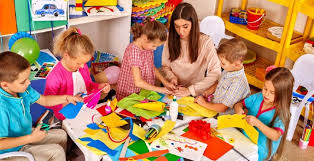 OKUL ÖNCESİ ÖĞRETMENLİĞİ
HARRAN ( ŞANLIURFA) ÜNİVERSİTESİ
380,66143
2018 En Küçük Başarı Puan
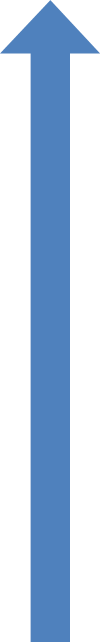 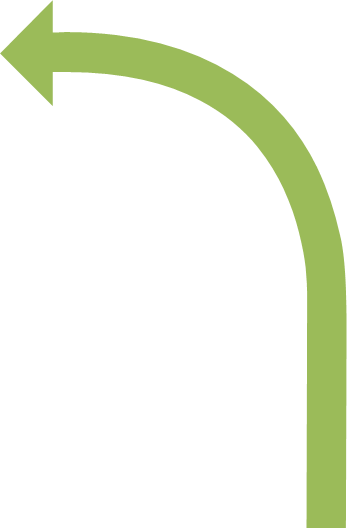 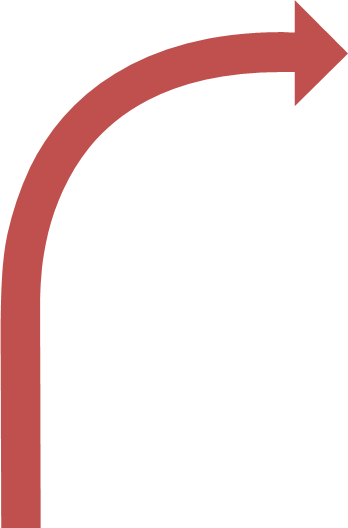 SÖZEL
PUAN TÜRÜ
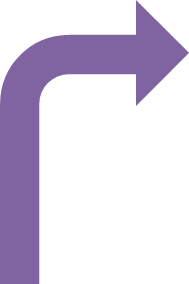 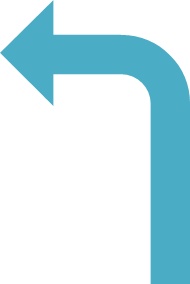 2018 Türkiye Toplam Kontenjanı
OKUL ÖNCESİ ÖĞRETMENLİĞİ
PROGRAMIN AMACI: Okul öncesi çocuklara bedensel, zihinsel, duygusal ve sosyal yönden sağlıklı bir şekilde gelişmeleri için, gerekli eğitimi veren kişidir.
MESLEĞİN GEREKTİRDİĞİ ÖZELLİKLER:Gelişim psikolojisine ilgili ve bu alanda başarılı,Çocukları seven, onlarla beraber olmaktan sıkılmayan,Çocukların duygularını anlayabilen,Öğrenciler üzerinde gerekli disiplini sağlayabilen,Düşüncelerini başkalarına açık bir biçimde aktarabilen,İyi bir öğrenme ortamı sağlayabilen,Dikkatli, işine özen gösteren,İnsanlarla iyi iletişim kurabilen,Sevecen, hoşgörülü, sabırlı,Kendini geliştirmeye istekli, coşkulu,Girişimci, yaratıcı kimseler olmaları gerekir.
OKUL ÖNCESİ ÖĞRETMENLİĞİ
MESLEK EĞİTİMİNİN VERİLDİĞİ YERLER 
Mesleğin eğitimi çeşitli üniversitelere bağlı fakültelerin "Anaokulu Öğretmenliği","Okul Öncesi Eğitimi Öğretmenliği" ve “Çocuk Gelişimi ve Eğitimi Öğretmenliği” bölümlerinde verilmektedir.
MESLEK EĞİTİMİNE GİRİŞ KOŞULLARI 
Öğrenci Seçme Sınavı’nda (ÖSS) Okul Öncesi Öğretmenliği lisans programları için yeterli “Eşit Ağırlık (EA)” puanı almak Anaokulu Öğretmenliği ve Çocuk Gelişimi ve Eğitimi Öğretmenliği lisans programları için yeterli Sözel(SÖZ)gerekmektedir.
TÜRKÇE ÖĞRETMENLİĞİ
248,72
2018 En Küçük Başarı Puan
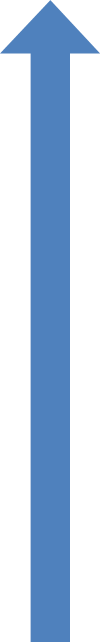 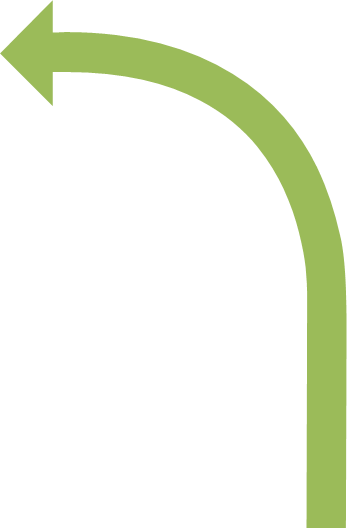 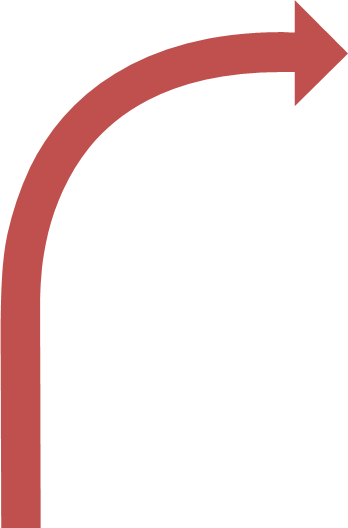 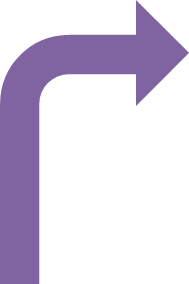 TÜRKÇE ÖĞRETMENLİĞİ
Programın Amacı
Türkçe öğretmenliği programının amacı, ilköğretimin ikinci basamağında bulunan (12 – 15 yaşlarındaki) çocuklara Türkçe’yi doğru kullanabilme, okuduğunu anlama, kendisini sözlü ve yazılı olarak ifade edebilme becerilerini kazandıracak öğretmenleri yetiştirmektir.
Programda Okutulan Dersler
Türkçe öğretmenliği programında Türk dilinin özellikleri, gramer yapısı, Türk dili ile yazılmış edebi eserlerin incelenmesini ile ilgili dersler yanında öğrenme psikolojisi, genel öğretim yöntemleri, Türkçe’nin öğretiminde kullanılacak yöntemler, ölçme ve değerlendirme ve rehberlik gibi meslek dersleri okutulur ve uygulama yaptırılır. Ayrıca program boyunca, eğitim psikolojisi, genel öğretim metotları, özel öğretim metotları, ölçme – değerlendirme ve rehberlik gibi, öğretmenlik meslek bilgisi kazandıran dersler de okutulur.
GEREKEN NİTELİKLER
   Türkçe öğretmeni olmak isteyenlerin dil 
ve edebiyata ilgi duyan, sözel yeteneği gelişmiş, düşüncelerini sözlü ve yazılı olarak çok iyi ifade edebilen bireyler olmaları gerekir. Başkaları ile iyi iletişim kurabilme, iyi bir öğrenme ortamı sağlayabilme, kendini ve çevresindekileri geliştirme çabasında olma da Türkçe öğretmenlerinde aranan özelliklerdir.
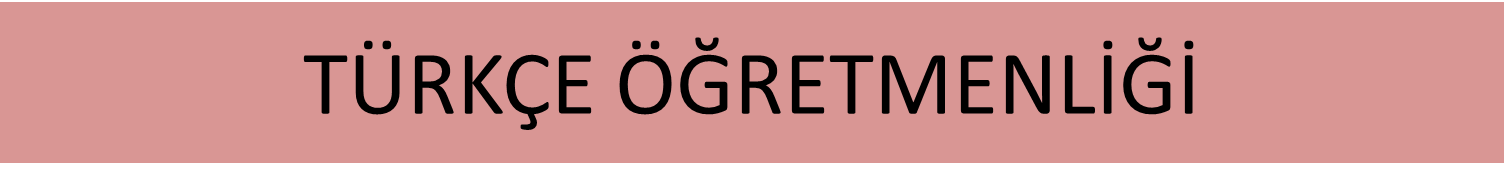 Çalışma Alanları
Türkçe öğretmenleri resmi ve özel ilköğretim okullarında ve dershanelerde öğretmen olarak çalışma olanağına sahiptirler.
Mezunların Kazandıkları Unvan ve Yaptıkları İşler
Türkçe öğretmenliği programını bitirenlere “Türkçe Öğretmeni” unvanı verilir. Türkçe öğretmeni görev yaptığı okulda öğrencilere Milli Eğitim Bakanlığı tarafından hazırlanan öğretim programları çerçevesinde alanı ile ilgili bilgi, beceri ve tutumlar kazandırır. Bunun için uygun öğrenme ortamları hazırlar, öğrencilerinin başarılarını değerlendirir ve başarıyı artırıcı önlemler alır, mesleğindeki gelişmeleri izler ve bunların öğretim programlarına yansıtılmasına çalışır.
SOSYAL BİLGİLER ÖĞRETMENLİĞİ
MANİSA CELAL BAYAR ÜNİVERSİTESİ
311.56
En küçük başarı puanı
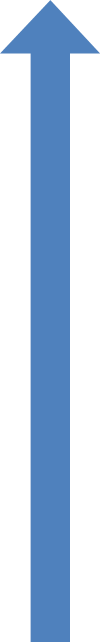 SÖZEL 
PUAN TÜRÜ
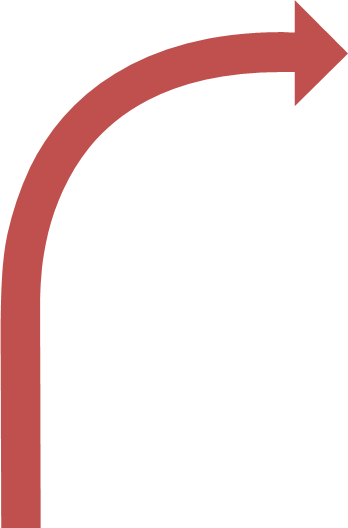 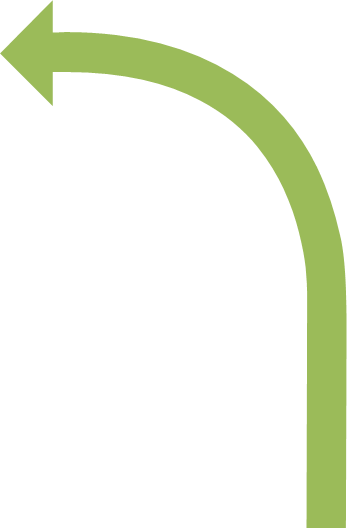 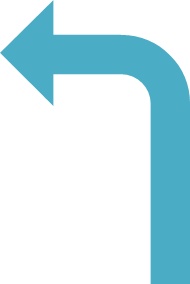 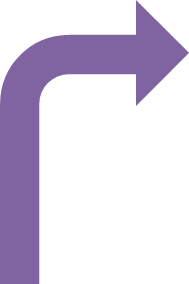 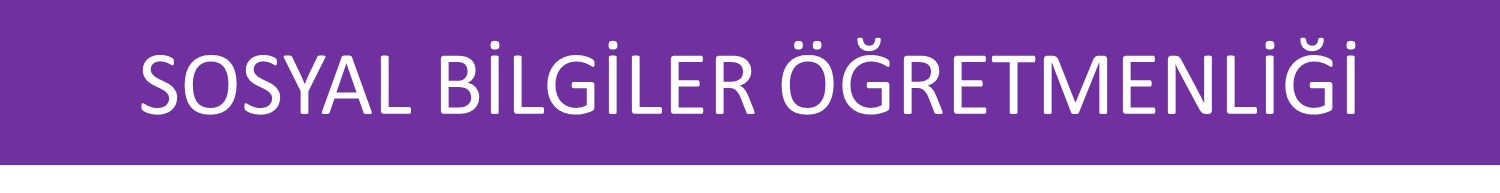 GEREKEN NİTELİKLER
Sosyal bilgiler öğretmenliği programında okumak isteyenlerin üst düzeyde sözel yeteneğe sahip, sosyal bilgilere ilgili ve bu alanda başarılı bireyler olmaları gerekir. Düşüncelerini başkalarına etkili bir biçimde aktarabilme, başkaları ile iyi iletişim kurabilme, iyi bir öğrenme ortamı sağlayabilme, kendini ve çevresindekileri geliştirme çabasında olma da tarih öğretmenlerinde aranan özelliklerdir.
Programda Okutulan 
Dersler
İlköğretim sosyal bilgiler programında Eskiçağ tarihi, Müslüman Türk devletleri tarihi, Selçuklu ve Osmanlı tarihi, Türkiye Cumhuriyeti tarihi, jeomorfoloji, klimatoloji, hidrografya, bitki coğrafyası, Türkiye’nin ekonomik coğrafyası, nüfus ve yerleşme coğrafyası, sosyoloji gibi alan dersleri verilir. Ayrıca, psikolojiye giriş, eğitim psikolojisi, genel öğretim metotları, özel öğretim metotları, ölçme ve değerlendirme ve rehberlik gibi öğretmenlik meslek bilgisi veren dersler okutulur ve uygulama yaptırılır.
Programın Amacı
Sosyal bilgiler öğretmenliği programının amacı, ilköğretim okullarının ikinci aşamasında sosyal bilgiler (tarih, coğrafya, yurttaşlık bilgisi) derslerini okutacak öğretmenleri yetiştirmektir.
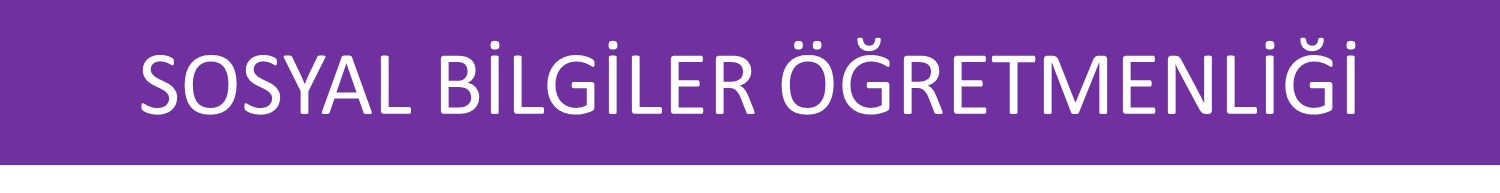 Mezunların Kazandıkları Unvan ve Yaptıkları İşler
Bu programı bitirenlere “Sosyal Bilgiler Öğretmeni” unvanı verilir. Sosyal bilgiler öğretmeni görev yaptığı okulda öğrencilere Milli Eğitim Bakanlığı tarafından hazırlanan öğretim programları çerçevesinde alanı ile ilgili bilgi, beceri ve tutumlar kazandırır. Bunun için uygun öğrenme ortamları hazırlar, öğrencilerinin başarılarını değerlendirir ve başarıyı artırıcı önlemler alır, mesleğindeki gelişmeleri izler ve bunların öğretim programlarına yansıtılmasına çalışır.
ÇALIŞMA ALANLARI
Sosyal bilgiler öğretmenleri resmi ve özel ilköğretim okullarında, özel dershanelerde öğretmen olarak çalışma olanağına sahiptirler.